River Steward Program
Eyes and ears of the organization throughout the Rivanna River watershed. 
Advocate for conservation, clean water,
 environmental/fish restoration, and
	 species enhancement. 
 Patrol the river on a regular basis by                 			  boat.
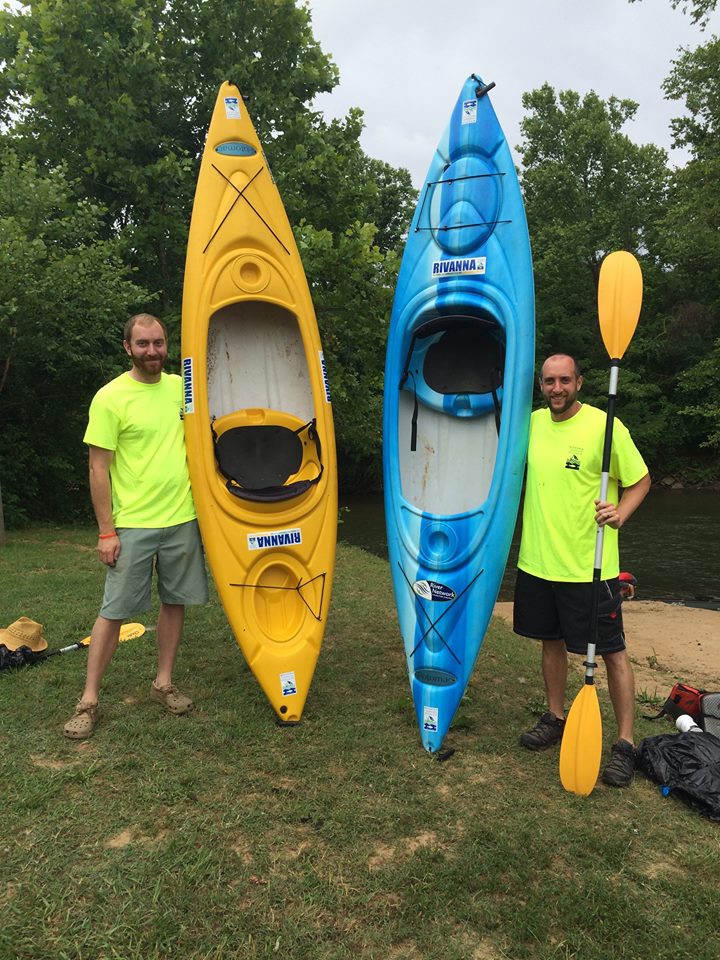 River Steward Program
Help manage and coordinate the data from the River 	Guardians Corps program. 
Lead float trips, service projects,
	 clean-ups.
Presently two part-time 
	River Steward employees.
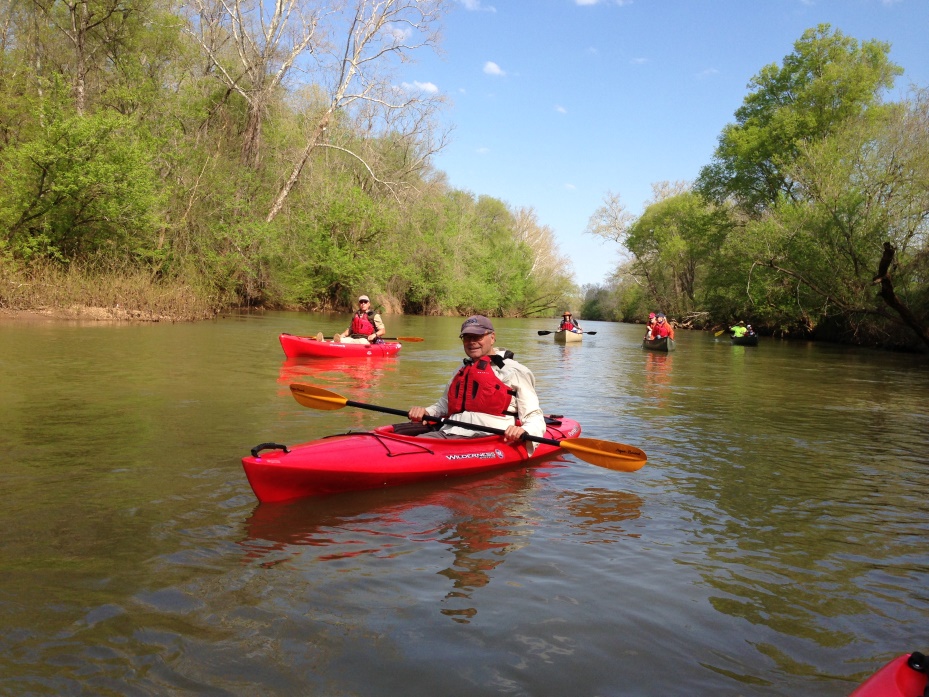 Bank Erosion near Crofton Access Point
Bank Erosion near Crofton Access Point
Pipe Outfall
River Cleanups
Wildlife Sightings
Flora Sightings
Interact with Community Members on the River
Lead Service Projects
Always Interesting Things to See
Community Water Supply?
RIVANNA CONSERVATION SOCIETYPO BOX 1501CHARLOTTESVILLE, VA 22902434- 97-RIVER (977-4837)RCS@RIVANNARIVER.ORG
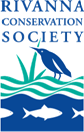